ANADOLU MESLEK PROGRAMLARINDA ALANA GEÇİŞ, TERCİH VE YERLEŞTİRMEHAZİRAN 2020
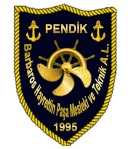 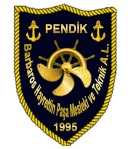 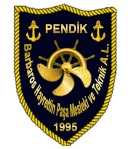 OKULUMUZDA BULUNAN ALAN VE DALLAR
DENİZCİLİK ALANI
Denizcilik alanı, denizde gemi üstünde çalışacak teknik personeli, deniz taşımacılığı ve özel deniz araçlarının yönetimi alanında çalışacak elemanları yetiştirmeyi amaçlayan bir bölümdür.
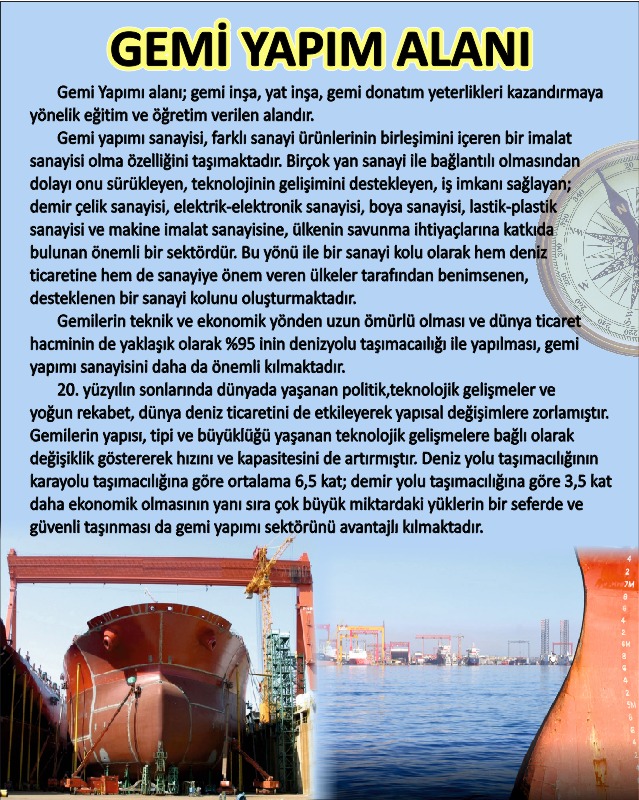 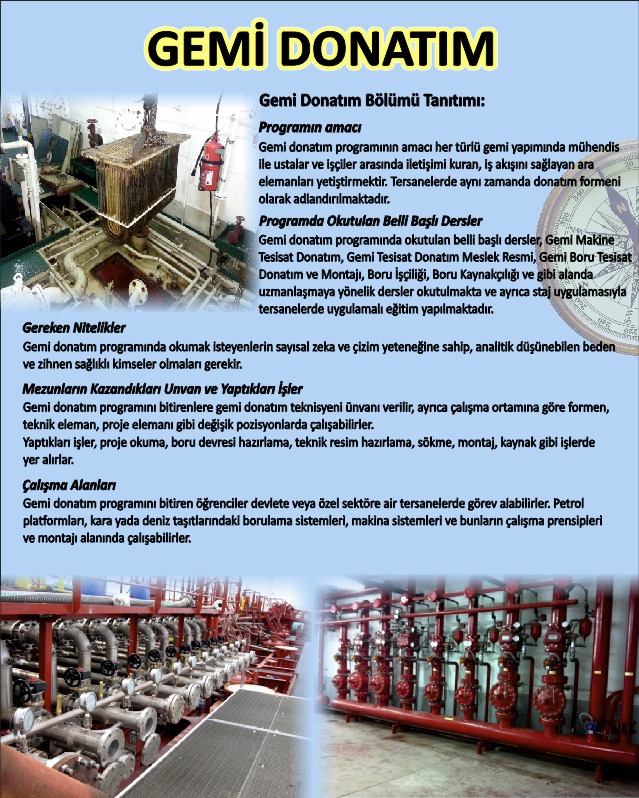 ÖNEMLİ TARİHLER
e-Okul Yönetim Bilgi Sistemi üzerinden tercih başvuruların yapılması. 
(e-Okul Yönetim Bilgi Sistemi üzerinden bireysel başvurunun değişik nedenlerle yapılamaması durumunda öğrencinin kayıtlı bulunduğu okul müdürlüğüne velisi tarafından Ek-1 Form doldurularak müracaat edilecektir) 	
29 Haziran-10 Temmuz 2020

Alana yerleştirme sonuçlarının e-Okul Yönetim Bilgi Sisteminde ilanı.
17 Temmuz 2020

 Denizcilik meslek alanına ön yerleştirilmesi yapılan öğrencilerin “Gemiadamı Olur Sağlık Raporu”nu alması, yerleştirildiği okula raporun teslimi ve okul müdürlüklerince e-Okul Yönetim Bilgi Sistemine işlenerek öğrencinin Denizcilik alanına kesin kaydının yapılması.
    17-24 Temmuz 2020
Anadolu meslek programlarında alana yerleştirme puanı (AYP), öğrencilerin ortaokul başarı puanlarının %40’ı ile 9 uncu sınıf yılsonu başarı puanının %60’ı toplanarak belirlenir. 
AMP meslek alanlarını seçecek öğrenciler, kendi okulları dışındaki diğer okullarda bulunan alanları da tercih edebileceklerdir.
Denizcilik alanını tercih ederek ön yerleştirilmesi yapılan öğrenciler; 
Genel başvuru şartlarının yanında “Gemiadamları Sağlık Yönergesi” ile belirlenen denizde çalışmaya engel teşkil edebilecek herhangi bir hastalığının bulunmadığı, denizcilik öğrenimine ve mesleğin yürütülmesine elverişli olduğunu belirten “Gemiadımı Olur Sağlık Raporu”nun, Sağlık Bakanlığı Hudut ve Sahiller Genel Müdürlüğünün http://www.hssgm.gov.tr/GemiadamiSaglikIslemleri adresinde yer alan “Gemiadamlarının Genel ve Periyodik Sağlık İşlemini Yapmaya Yetkili Özel ve Resmi Sağlık Kuruluşları” başlığı altında bulunan yetkilendirilmiş resmî ve özel sağlık kurum/kuruluşlarından alması gerekmektedir.
TERCİH İŞLEMLERİ
TERCİH İŞLEMLERİ 
Tercih başvuruları 29 Haziran-10 Temmuz 2020 tarihleri arasında yapılacaktır. 
Tercih işlemleri veli tarafından bireysel olarak e-Okul Yönetim Bilgi Sistemi üzerinden yapılacaktır. Ancak internetten başvuru yapamayan veliler için EK-1 form doldurulup imzalı olarak okul idaresine verilmesi durumunda veli adına okul idaresince de bireysel başvuru ekranından başvuru yapılabilecektir. Bu işlemler okul tarafından yapılırken Kovid-19 salgını dikkate alınarak Ek-2 de belirtilen önlemler okul yönetimince alınacaktır. 
Tercih başvurusu, ilan edilen meslek alanının tercih kodunun adayın öncelik sırasına göre sisteme girilmesiyle olacaktır. 
AMP de bulunan alanlardan en fazla 15 tercih yapılabilecek olup öğrenciler öğrenim gördükleri okulun dışındaki okul ve alanları da tercih edebileceklerdir. 
Yapılan tercih başvuruları okul müdürlüğü tarafından takvimde belirtilen tarihlerde e-Okul Sisteminde onaylanacaktır. Tercihlerle ilgili varsa her türlü düzeltme onaylama işleminden önce yapılacaktır. 
e-Okul Yönetim Bilgi Sisteminde onaylanan tercihlerin çıktısı alınarak okul müdürlüğü yetkilisi ile veli tarafından imzalandıktan sonra aslı okulda saklanacak ve bir nüshası imza karşılığı veliye verilecektir. 
Tercih ve yerleştirme ile ilgili işlemler https://eokul.meb.gov.tr adresinden yapılacaktır.
YERLEŞTİRME İŞLEMLERİ
Tercih başvurusunda bulunan öğrencilerin, AYP ve tercih sıraları dikkate alınarak öncelikli olarak kendi okulu içindeki alana merkezi sistem ile yerleştirme işlemi yapılacaktır. Boş kontenjan kalması halinde diğer okullardan alan tercihi yapan öğrenciler de AYP ye göre merkezi sistem ile yerleştirilecektir. 
Merkezi sistem ile Denizcilik alanına ön yerleştirmesi yapıldığı halde “Gemiadamı Olur Sağlık Raporu”nu alamayan öğrenciler 9 uncu sınıfı okuduğu okulun bulunduğu İl/İlçe Öğrenci Yerleştirme ve Nakil Komisyonu tarafından AYP’sine uygun bir alana yerleştirilir. 
Denizcilik alanında boş kontenjan bulunması halinde “Gemiadamı Olur Sağlık Raporu” almak kaydıyla diğer okul ve alanlardan 10 uncu sınıf birinci dönem sonuna kadar AYP üstünlüğü dikkate alınarak Yönetmelik hükümlerine göre alan değişikliği yoluyla nakil ve geçiş yapılabilir. 
Yerleştirildiği alanı değiştirmek isteyen öğrenciler kontenjan açığı bulunması durumunda koşullarını taşıdıkları alanlara 10 uncu sınıfta birinci dönemin sonuna kadar alan değiştirerek de geçiş yapabilirler
YERLEŞTİRME SONUÇLARININ İLANI
AMP meslek alanlarına yerleştirme sonuçları 17 Temmuz 2020 de ilan edilecektir. 
Sonuçlar, https://e-okul.meb.gov.tr ve Veli Bilgilendirme Sisteminden duyurulacaktır. Ayrıca 8383 Mobil Bilgilendirme Servisine üye olan velilerin cep telefonlarına kısa mesaj (SMS) gönderilecektir.
Mesleki bilgilendirme için; 
http://mbs.meb.gov.tr
http://www.alantercihleri.com
http://meslekitanitim.meb.gov.tr
https://meslegimhayatim.meb.gov.tr 
  sitelerinden yararanabilirsiniz.